Ruben’s
Causal Layered Synthesis
The diagrams show the fours causal layers and the relationship among them found in any human consciousness/culture at any given time in history and in any given place.
Note that the relationships are bi-directional –
Both from surfaces to depths and form depths to surfaces.
Note also that any functional culture requires a fundamental coherence among the content of the four layers.  As incoherence increases:
Things start going awry. 
The possibility of personal/cultural evolution increases.
The classrooms and the buildings are simply illustrative of the way things at the surface of life (the “bloody obvious”) embody/exemplify deeper layers of thought, imagination and reality.
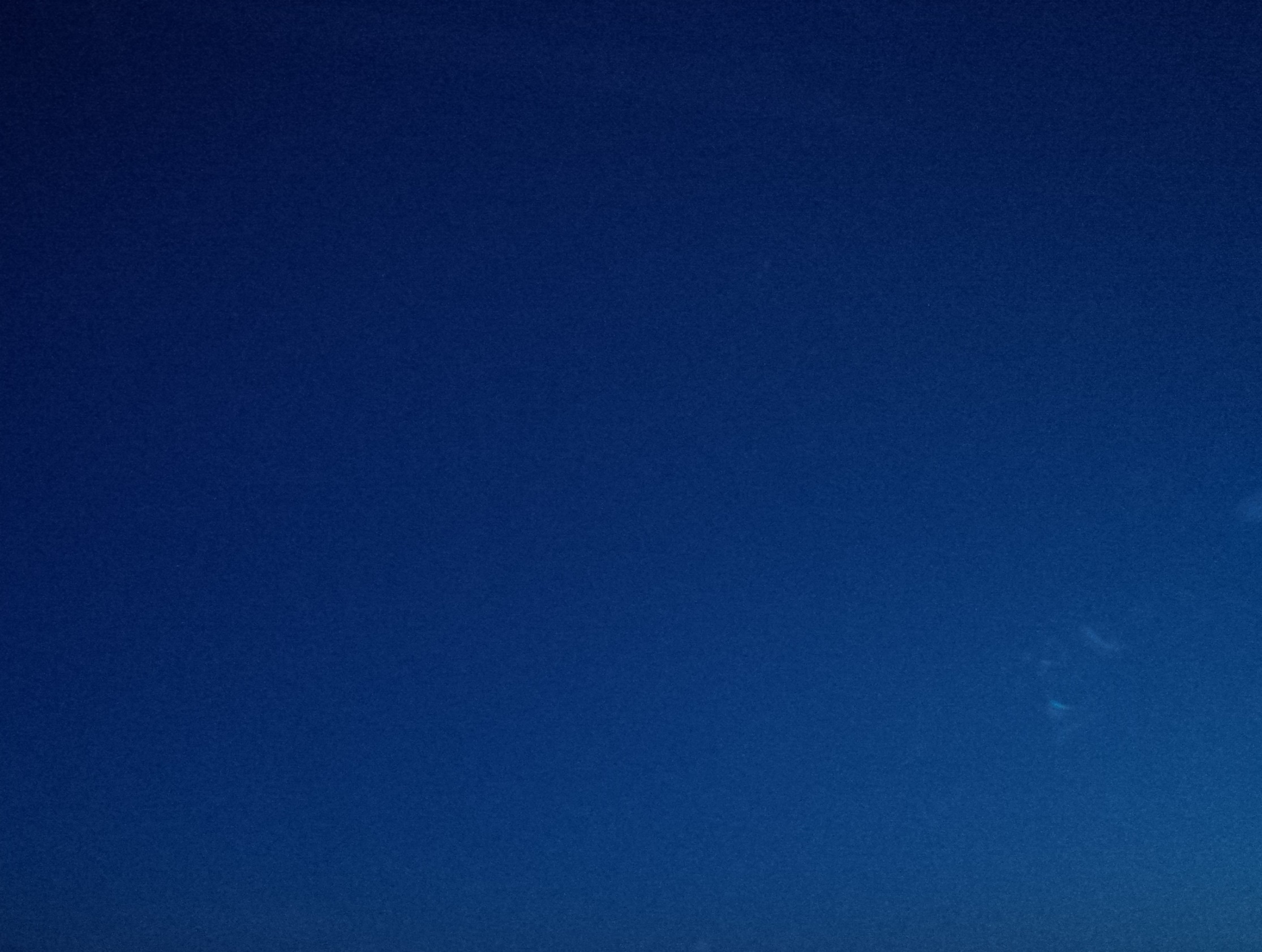 Layers of Our Humanity (At Every Scale)
The Ways We
Know and are Known by Reality
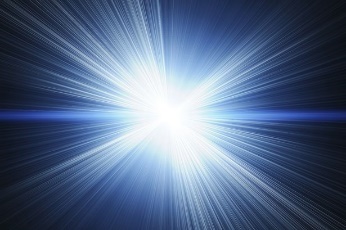 Unconscious
Socialization
Sensing/Imagining/Seeing
that which Makes Sense
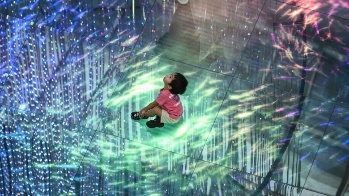 Intentional & Reflexive
Embodiment
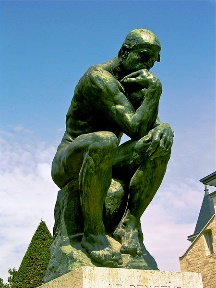 Thinking Things Through
Coherent Line of Sight Required
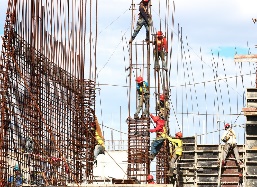 Doing Things
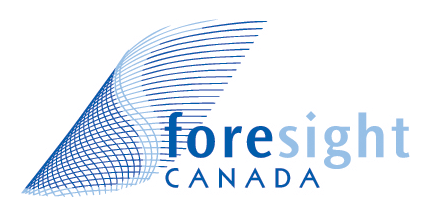 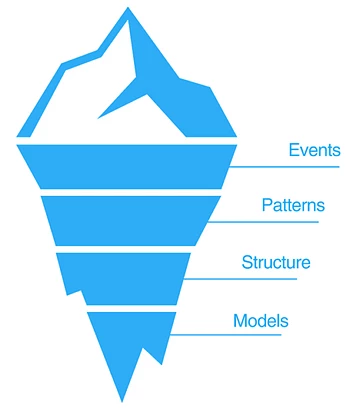 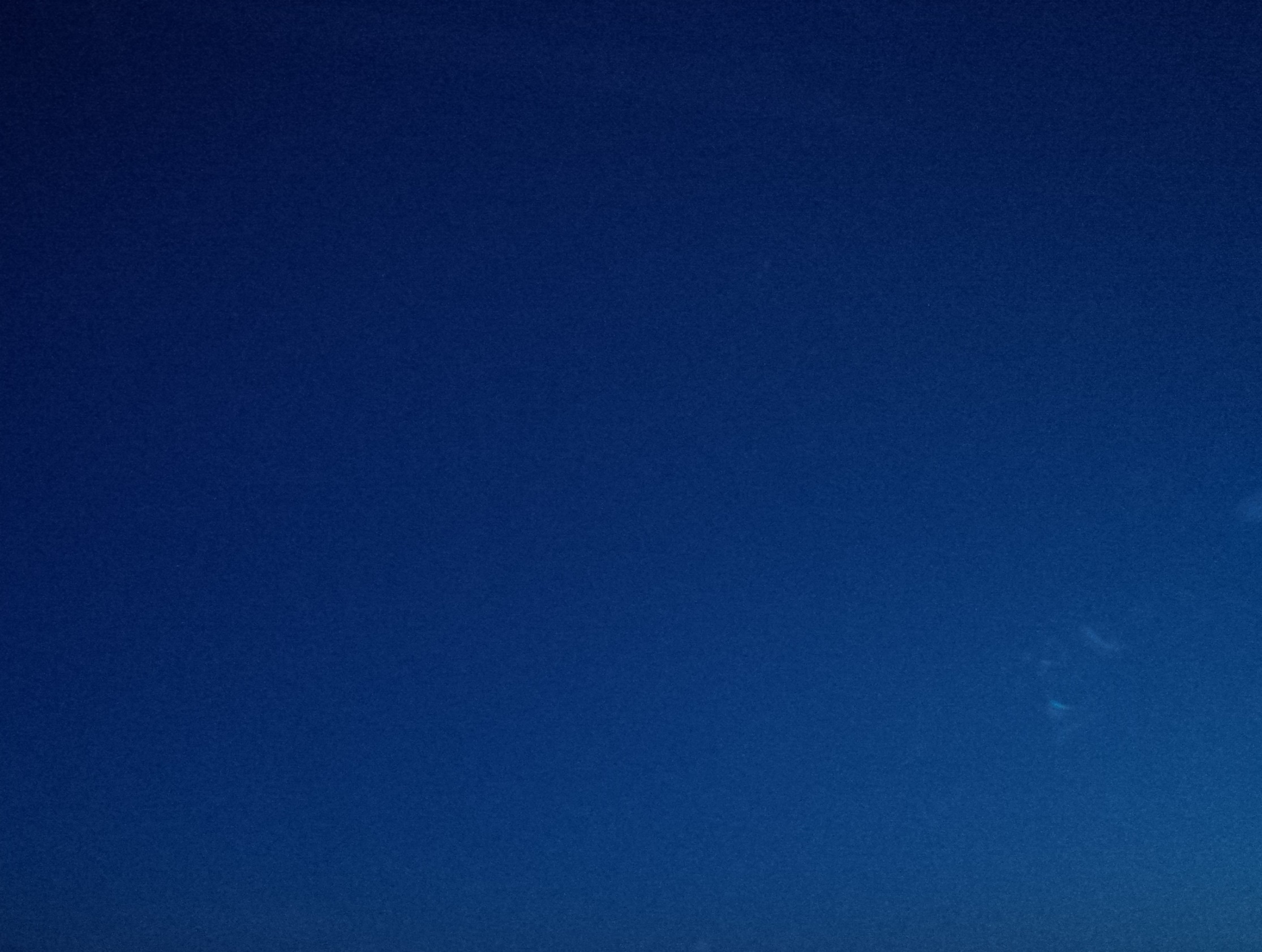 Layers of Our Humanity (At Every Scale)
DO it
DOING PHYSICAL THINGS
Presupposes adequacy of & coherence with all other functions.
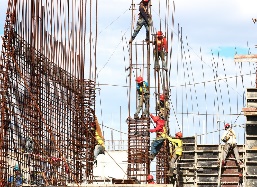 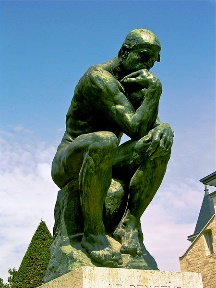 THINK it
THNINKING THINGS THROUGH
Presupposes adequacy of & coherence with all other functions.
Intentional & Reflexive
Embodiment
Unconscious
Socialization
SEE it
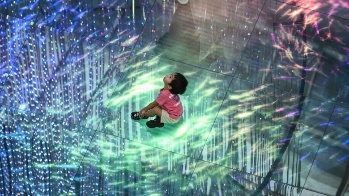 “SEEING”/IMAGINING
Presupposes adequacy of & coherence with
all other functions.
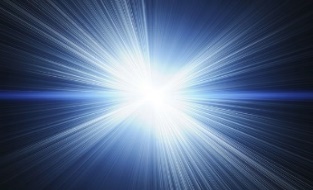 KNOW it
KNOWING
Presupposes the adequacy of our grasp on reality and its grasp on us.
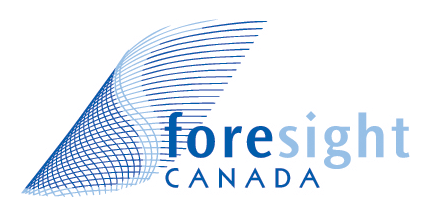 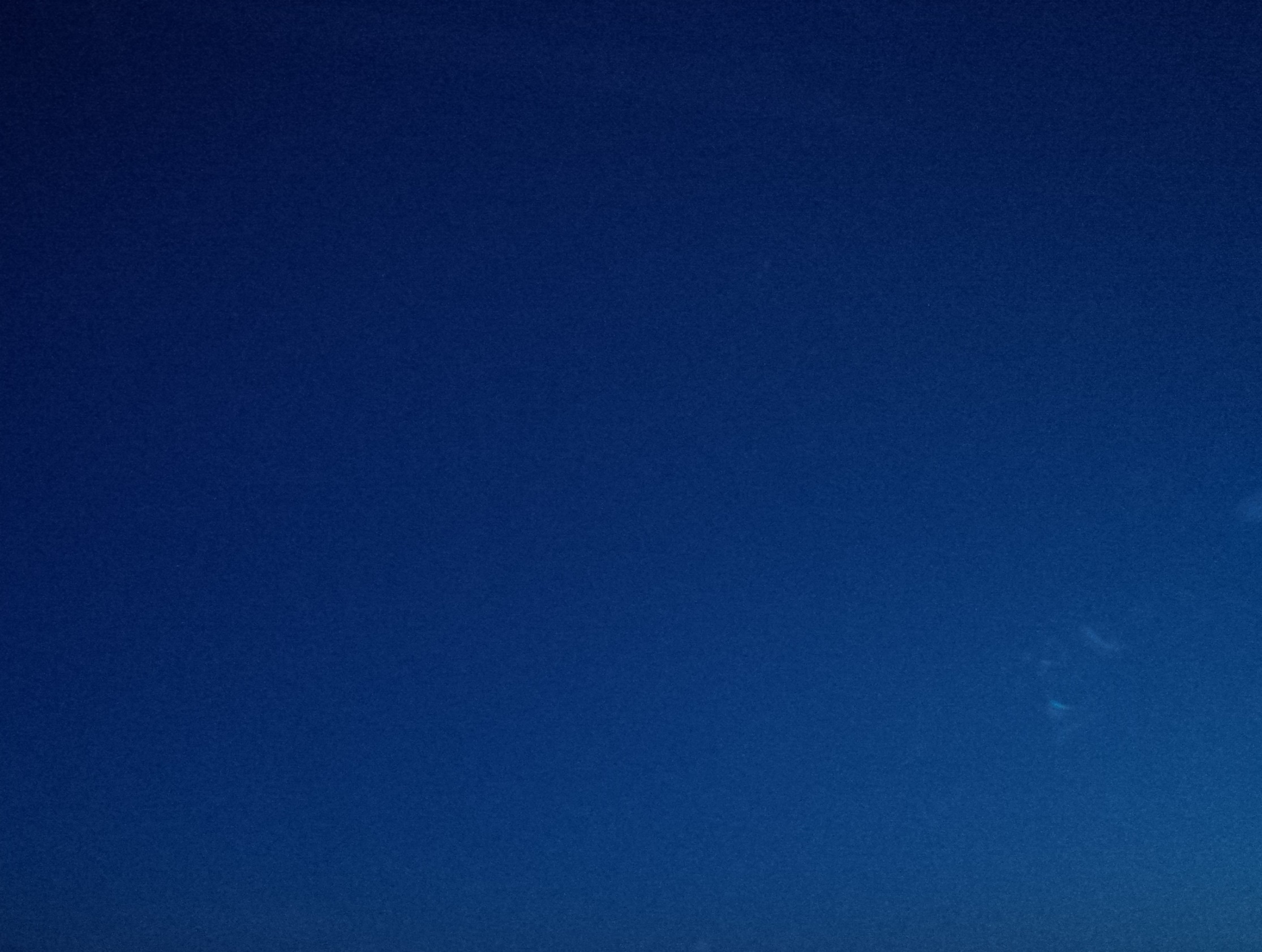 Layers of Our Humanity (At Every Scale)
KNOW &
BE KNOWN
KNOWING
Presupposes the adequacy of our grasp on reality and its grasp on us.
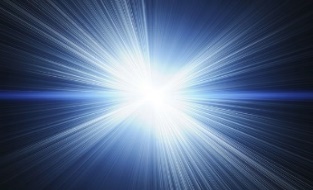 SEE it
“SEEING”/IMAGINING/SENSE MAKING
Presupposes adequacy of & coherence of our ways of knowing.
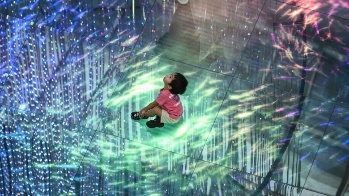 Intentional & Reflexive
Embodiment
Unconscious
Socialization
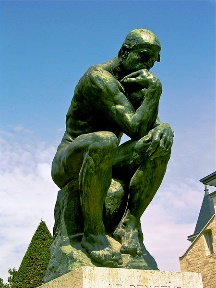 THINK it
THNINKING THINGS THROUGH
Presupposes adequacy of & coherence of our Imagining and Knowing.
DO it
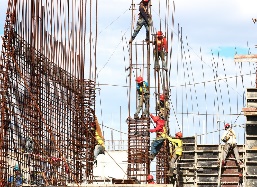 DOING PHYSICAL THINGS
Presupposes adequacy of & coherence of all other functions.
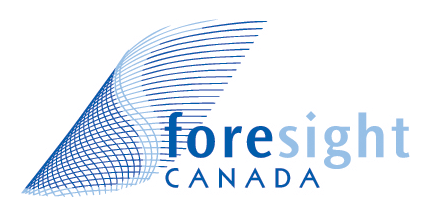 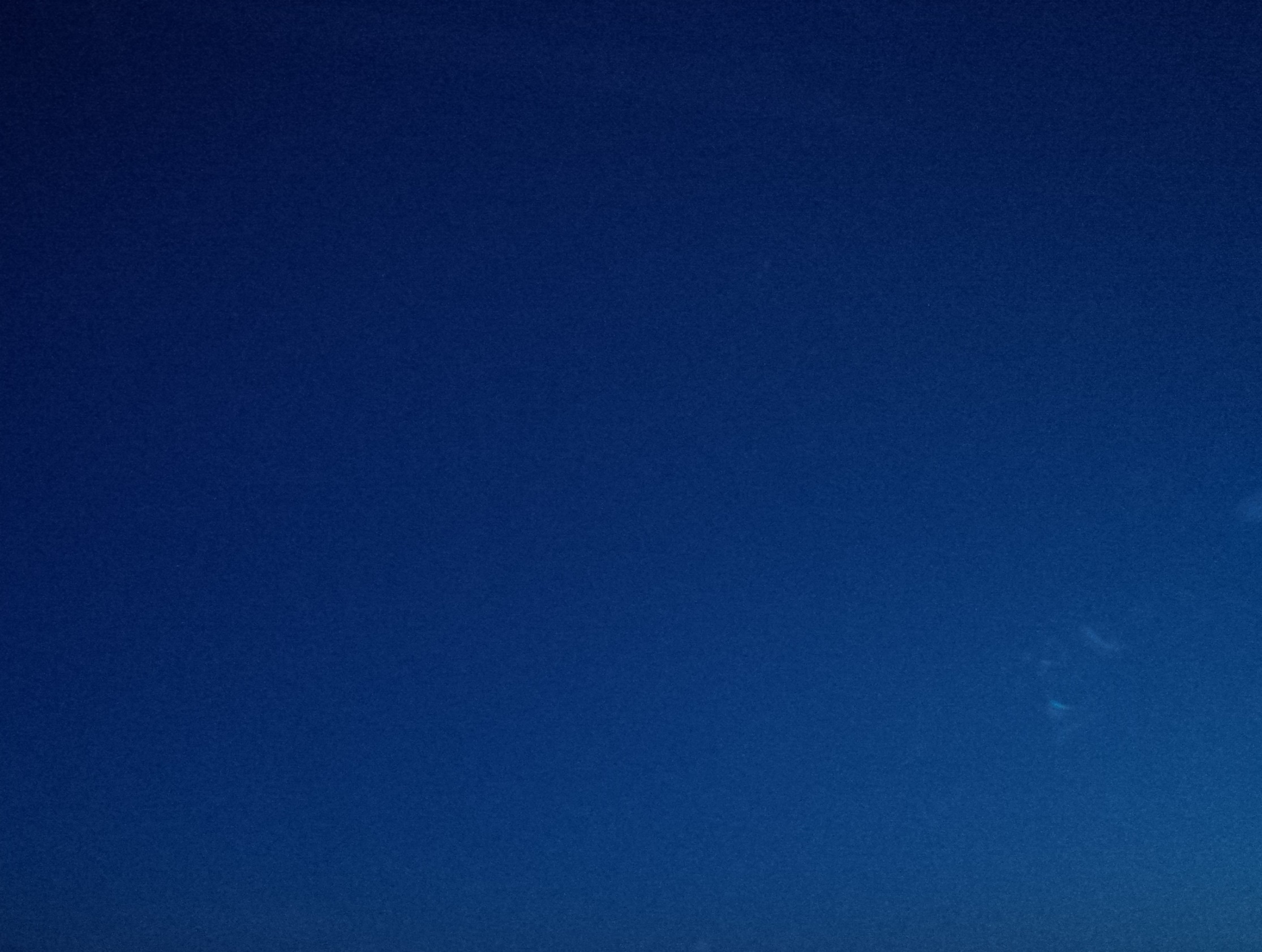 Consciousness Matters: Stuff as Embodied Consciousness
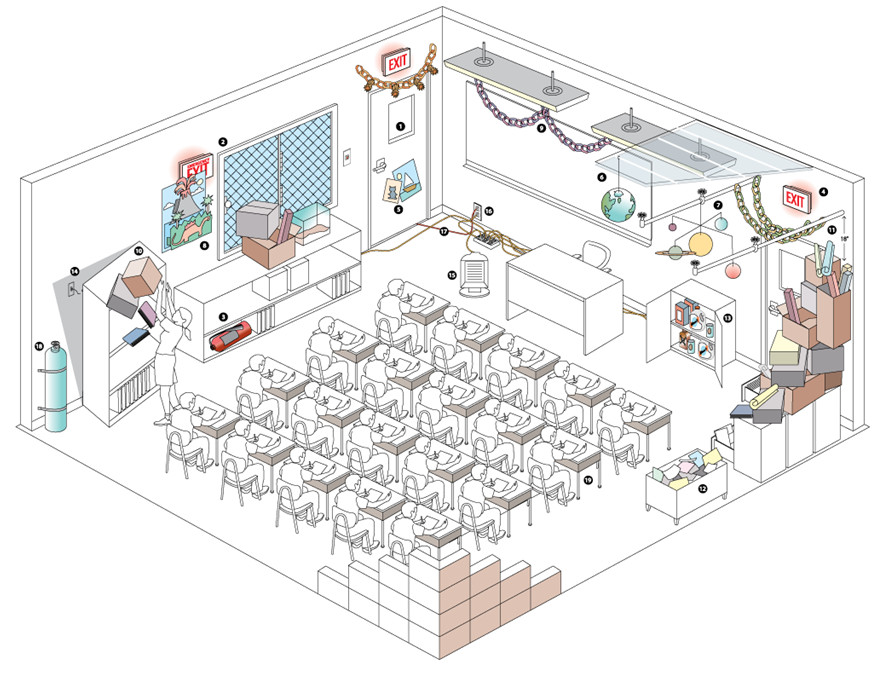 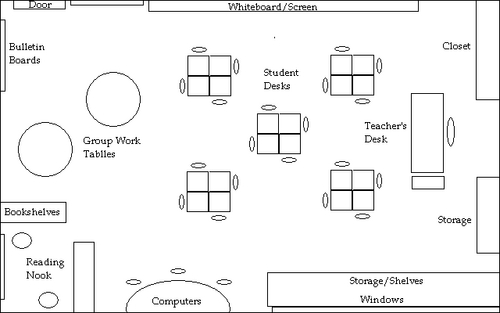 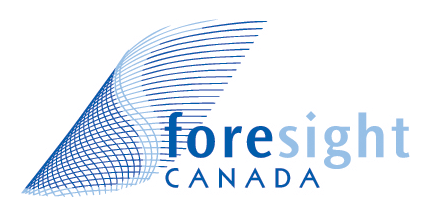 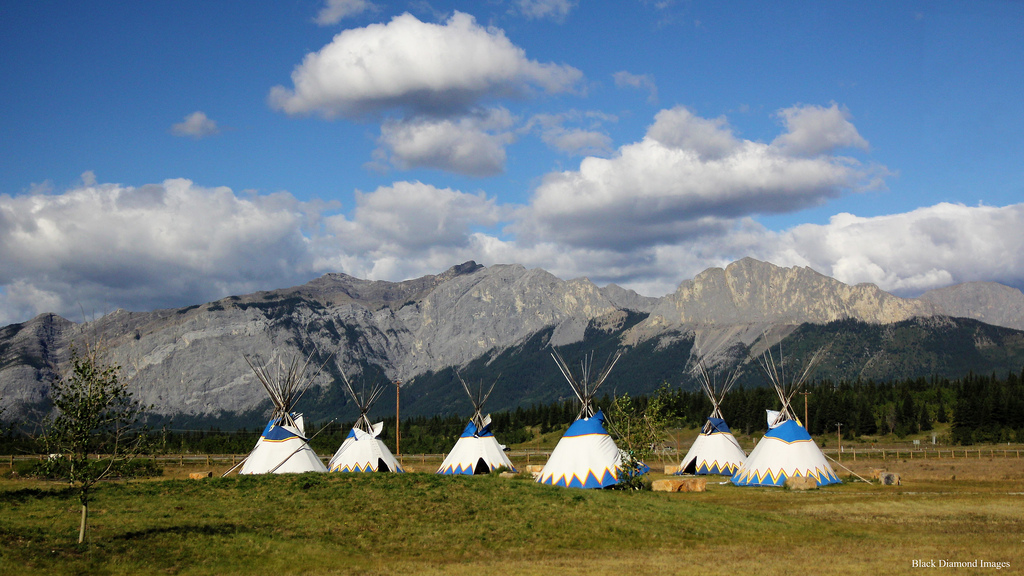 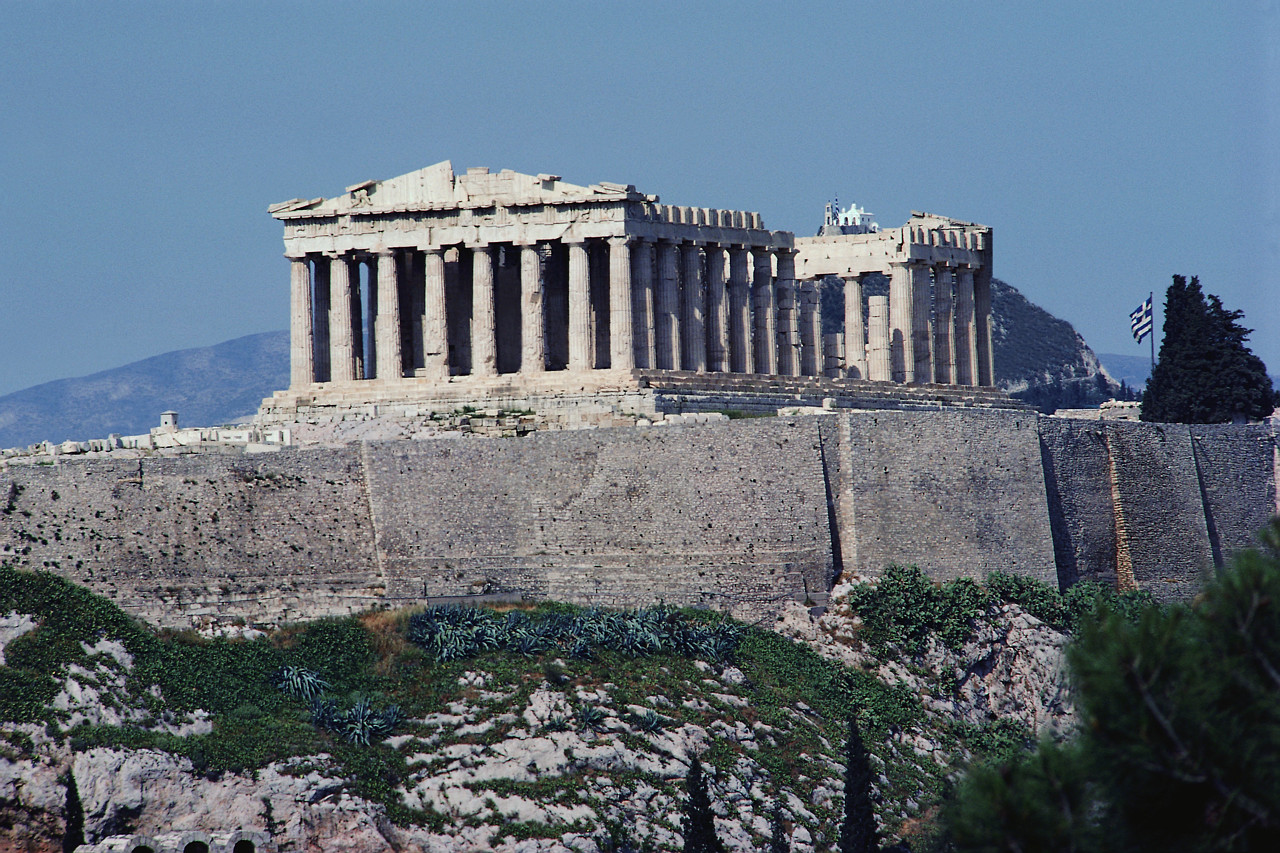 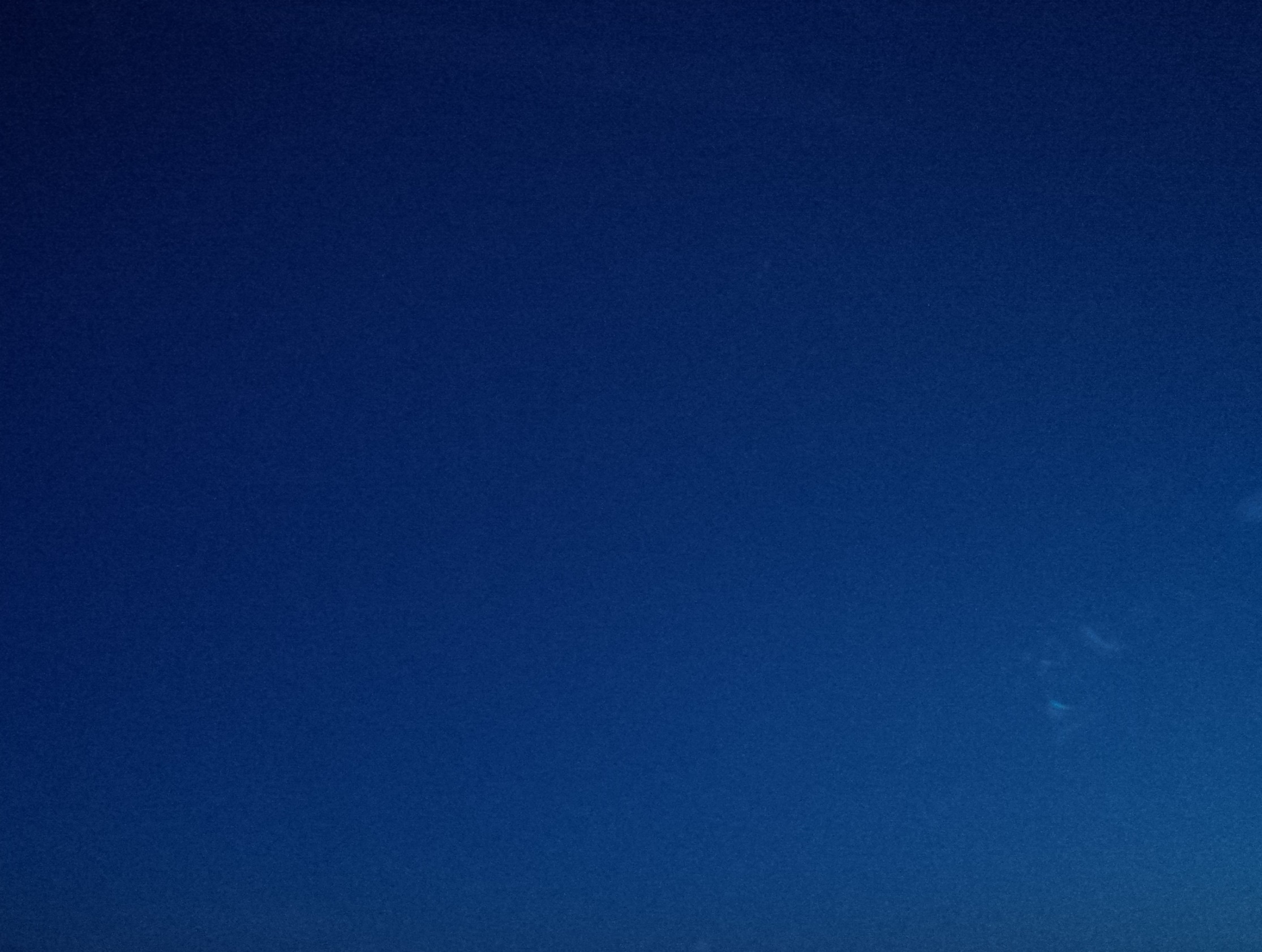 Bill’s Message
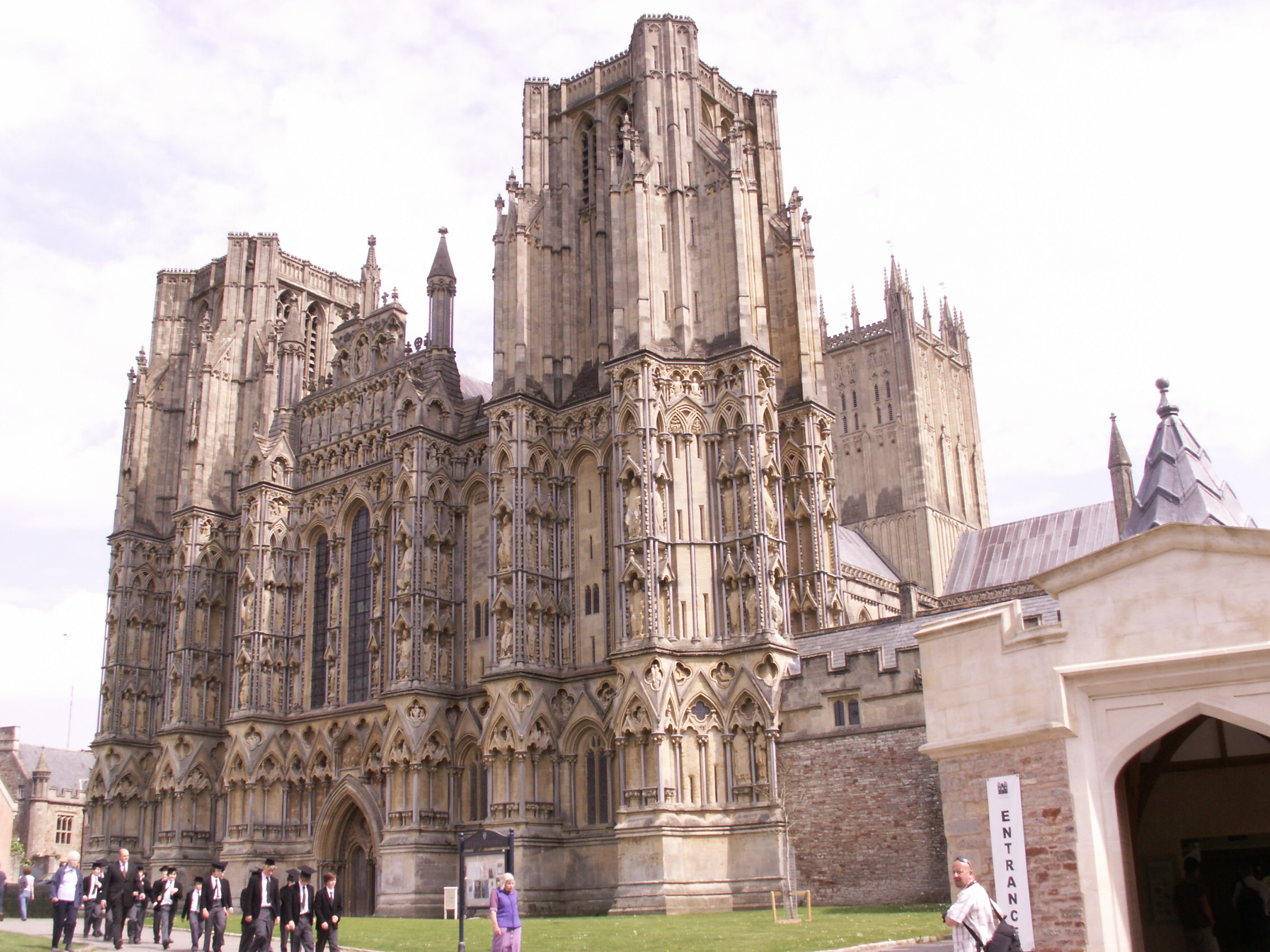 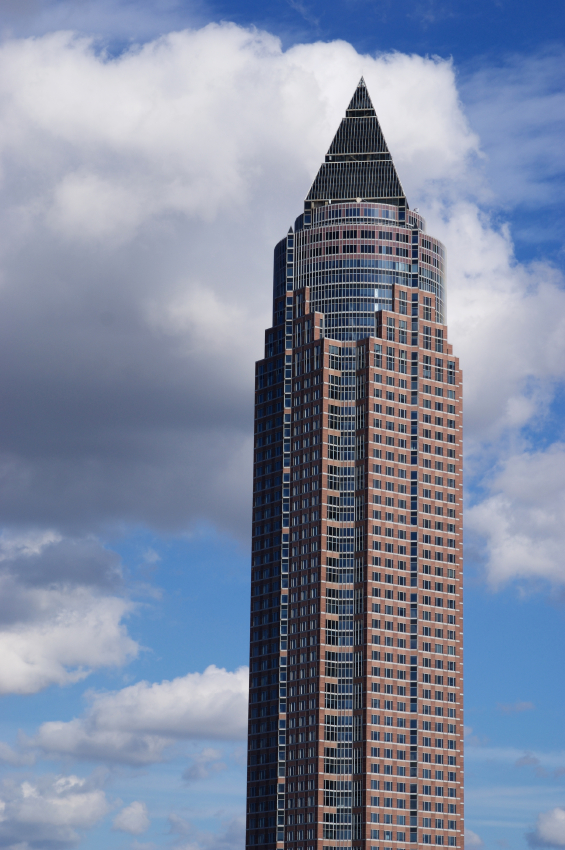 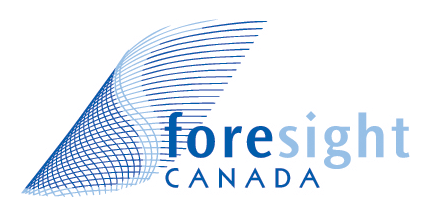